GOVT. CHANDULAL CHANDRAKR ARTS & SCINECE COLLEGE PATAN
COMPILER AND INTERPRETER
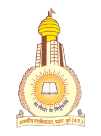 GUIDED BY
MISS NIDHI SINGH
SUBMITTED BY
BHUSHAN
CONTENTS
DEFINATION
DEFINATION OF COMPILER
compiler , computer software  that  transfer (compiles) source code written in a high –level language (e.g. , C++)  in to a set of machine- language  instruction  that can be understood  by a digital computer’s CPU. compilers are  very  large programs, with error-checking and other abilities.
Working of compiler
........
........
........
compiler
111101010011010
OUTPUT
Source code
Executable program  (object cote)
DEFINATION OF INTERPRETER
an interpreter is a program , which translates statements of a program into machine code. It translates only one statement of the program at  a time .it reads only one statement of program , translates it and executes it. Then it reads the next statement of the program again translates it and executes it.
Working of interpreter
Program output
interpreter
Source program
data
Types of compiler
Incremental compiler
Cross compiler 
Load & go compiler
Threaded code compiler
Stage compiler
just-in-time(JIT)compiler
Parallelizing compiler
Type interpreter
Consecutive interpreting
Simultaneous interpreting